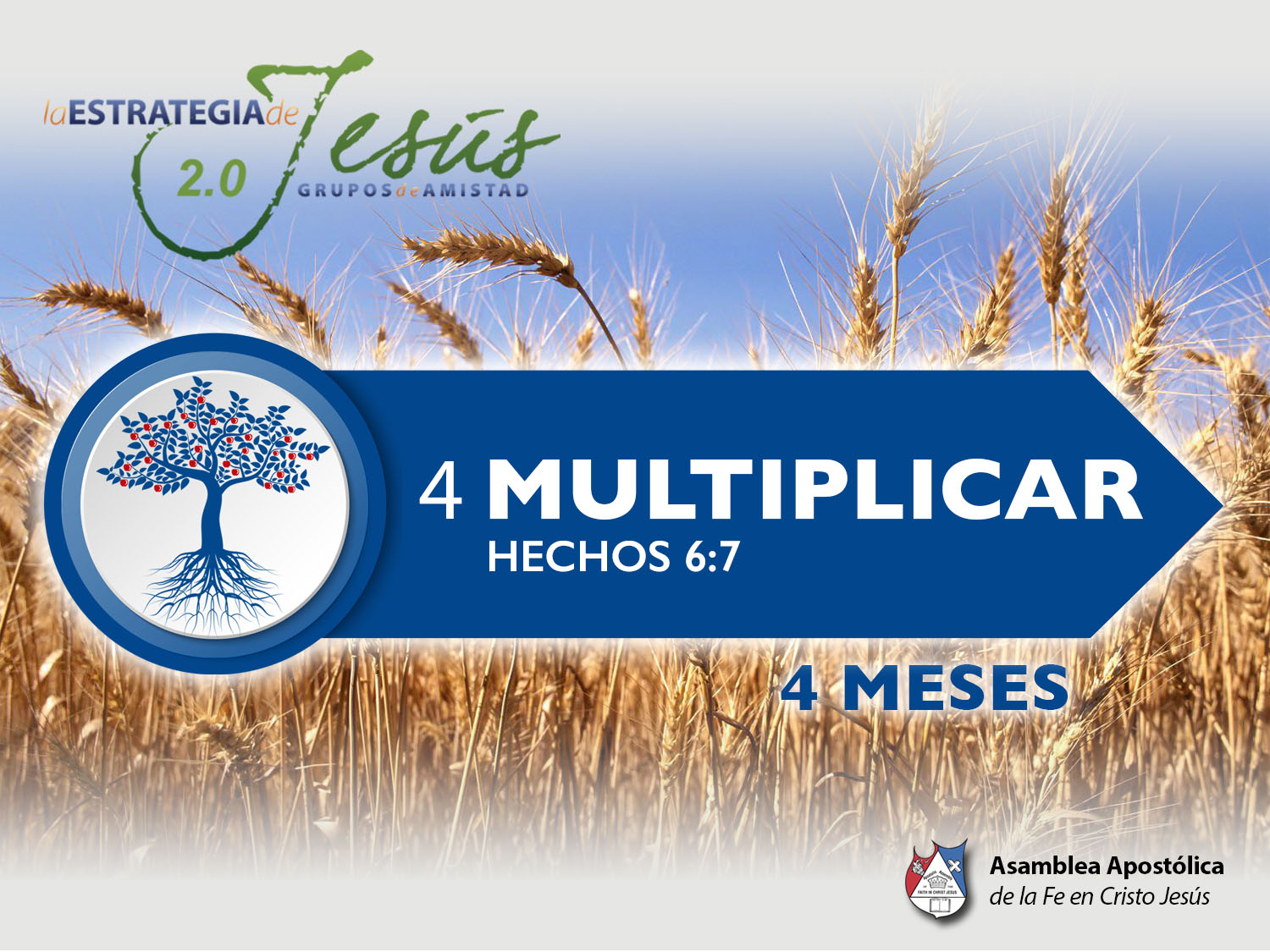 LA IMPORTANCIA DE TRABAJAR EN  EQUIPO
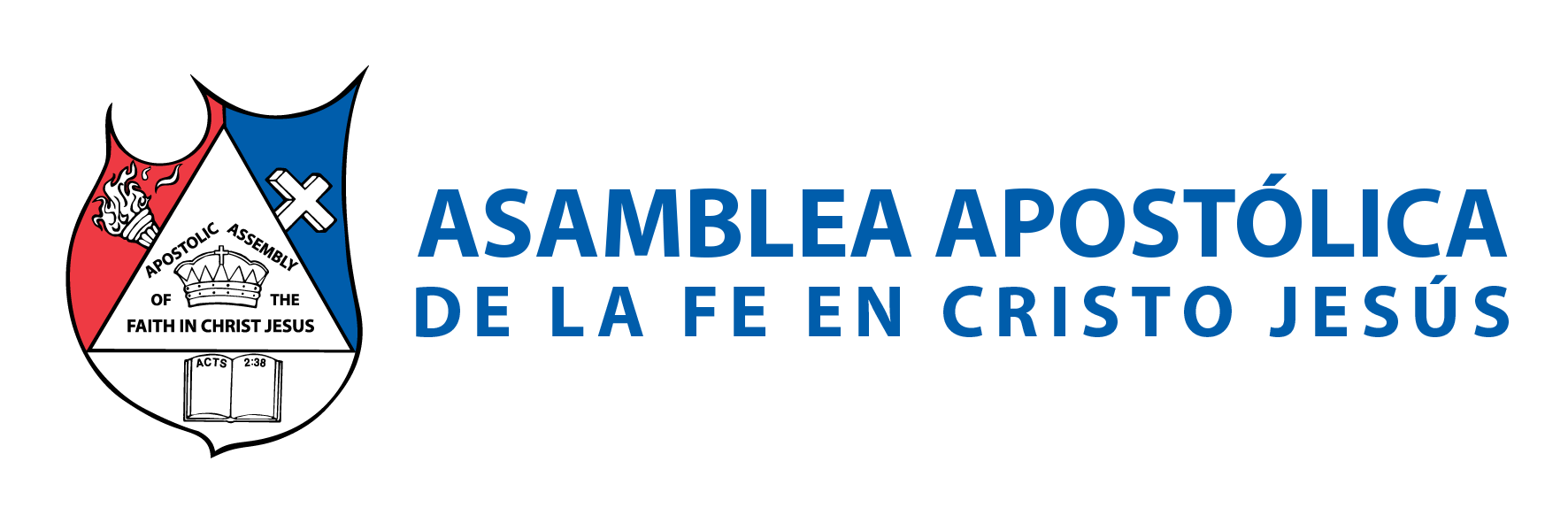 BASE BÍBLICA: 
Efesios 4:15,16 
“Sino que siguiendo la verdad en amor, crezcamos en todo en aquel que es la cabeza, esto es, Cristo, de quien todo el cuerpo, bien concertado y unido entre sí por todas las coyunturas que se ayudan mutuamente, según la actividad propia de cada miembro, recibe su crecimiento para ir edificándose en amor”.
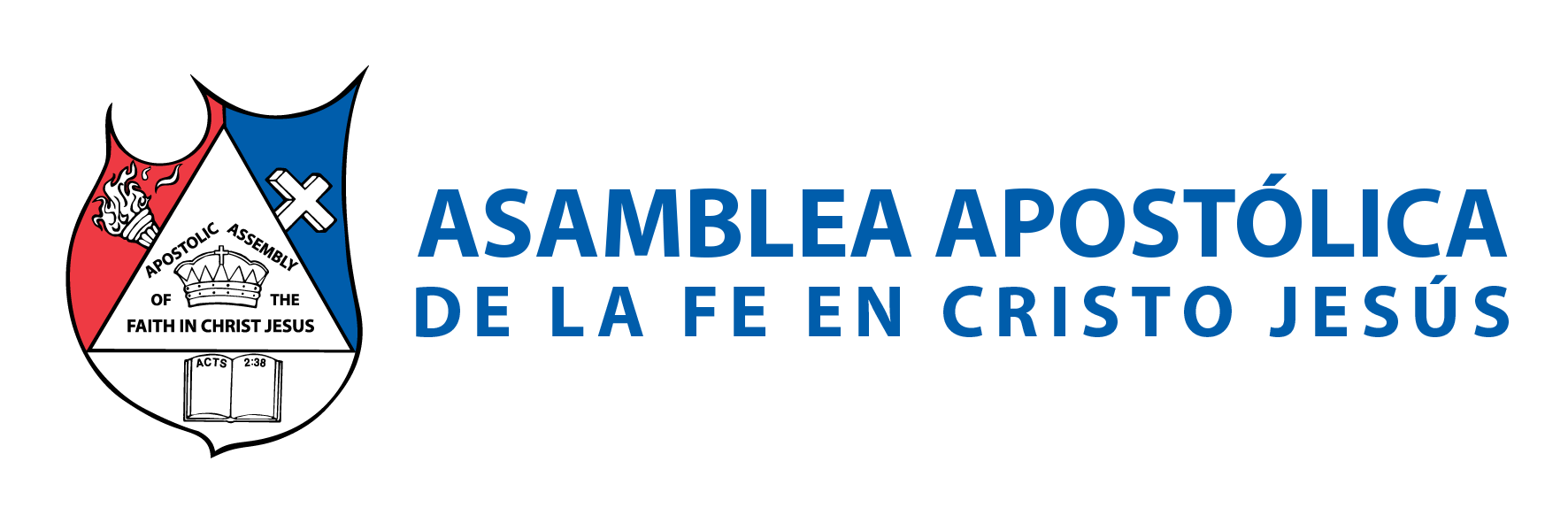 INTRODUCCIÓN 
El mejor ejemplo que nosotros podemos considerar de un líder que trabaja en equipo, es nuestro Señor Jesucristo. Algo que resalta interesantemente en el Nuevo Testamento, es que nuestro Señor Jesucristo “escogió” su propio equipo.
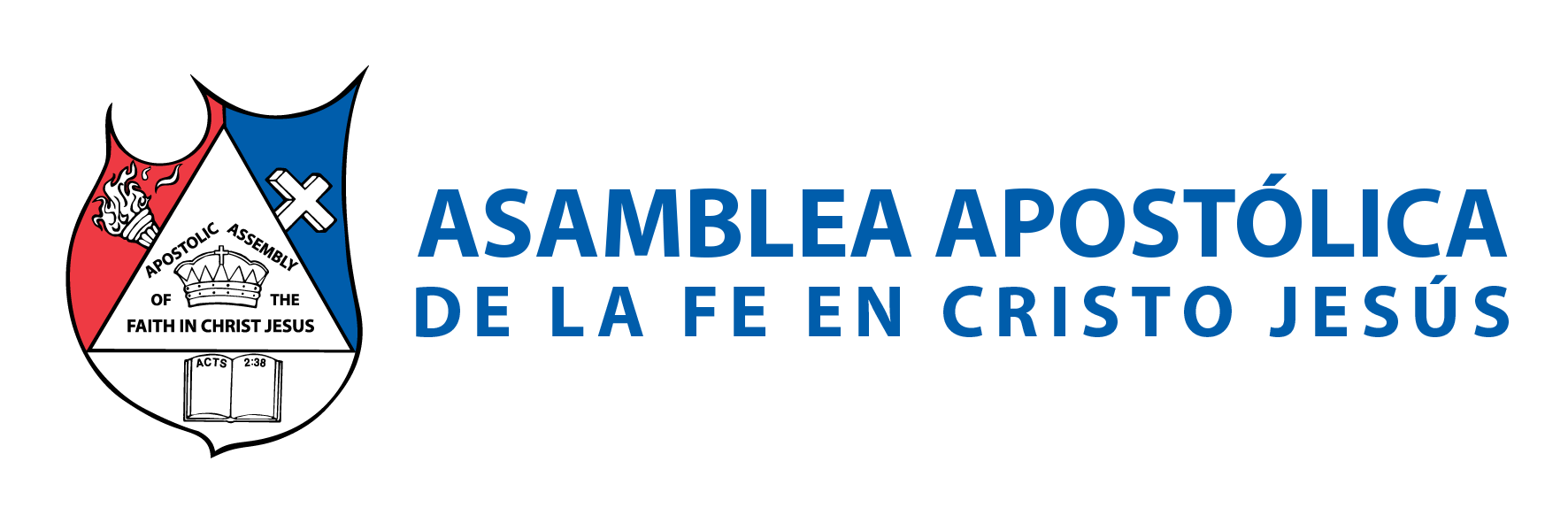 A Jesús se le puede llamar: “El Gran Entrenador”. 
Lucas 6:13-16 lo expresa así: 
“Y cuando era de día, llamó a sus discípulos, y escogió a doce de ellos, a los cuales también llamó apóstoles: a Simón, a quien también llamó Pedro, a Andrés su hermano, Jacobo y Juan, Felipe y Bartolomé, Mateo, Tomás, Jacobo hijo de Alfeo, Simón llamado Zelote, Judas hermano de Jacobo, y Judas Iscariote, que llegó a ser el traidor”.
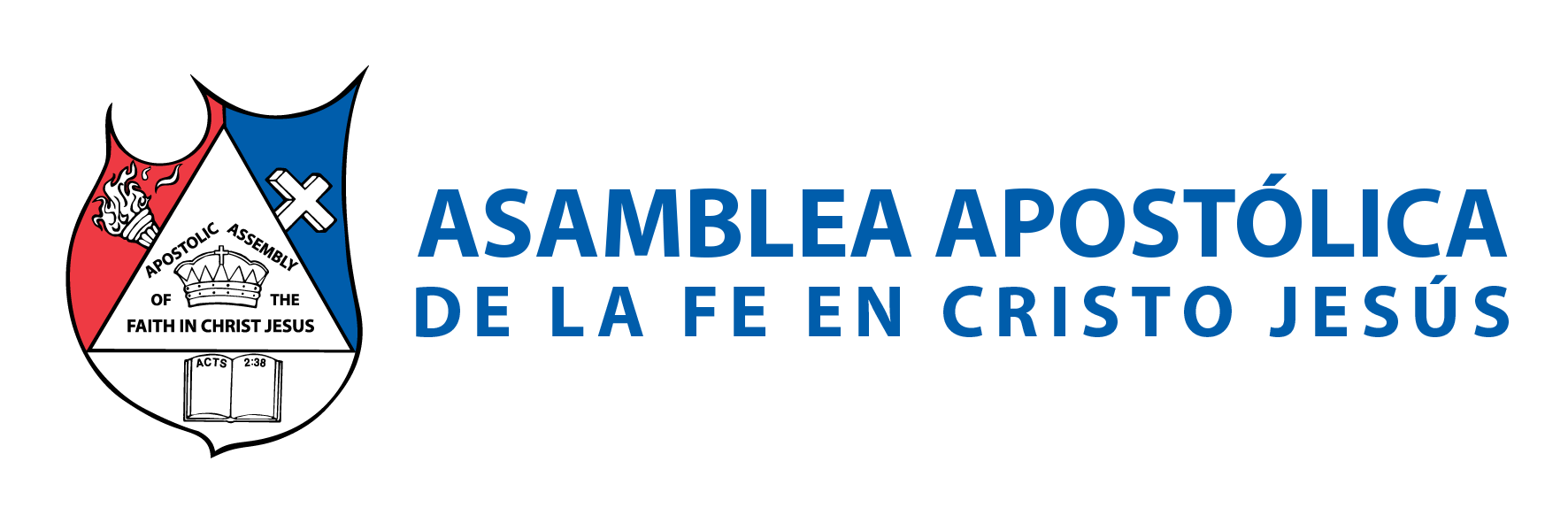 I.- ¿QUÉ DEBE INCLUIR UN EQUIPO? 
Un equipo dinámico y efectivo, debe tener estas características: 
Propósito y enfoque. 
B. Equipamiento. 
C. Relaciones y comunicación.
D. Flexibilidad. 
E. Reconocimiento y aprecio. 
F. Una ética dirigida por el Espíritu Santo.
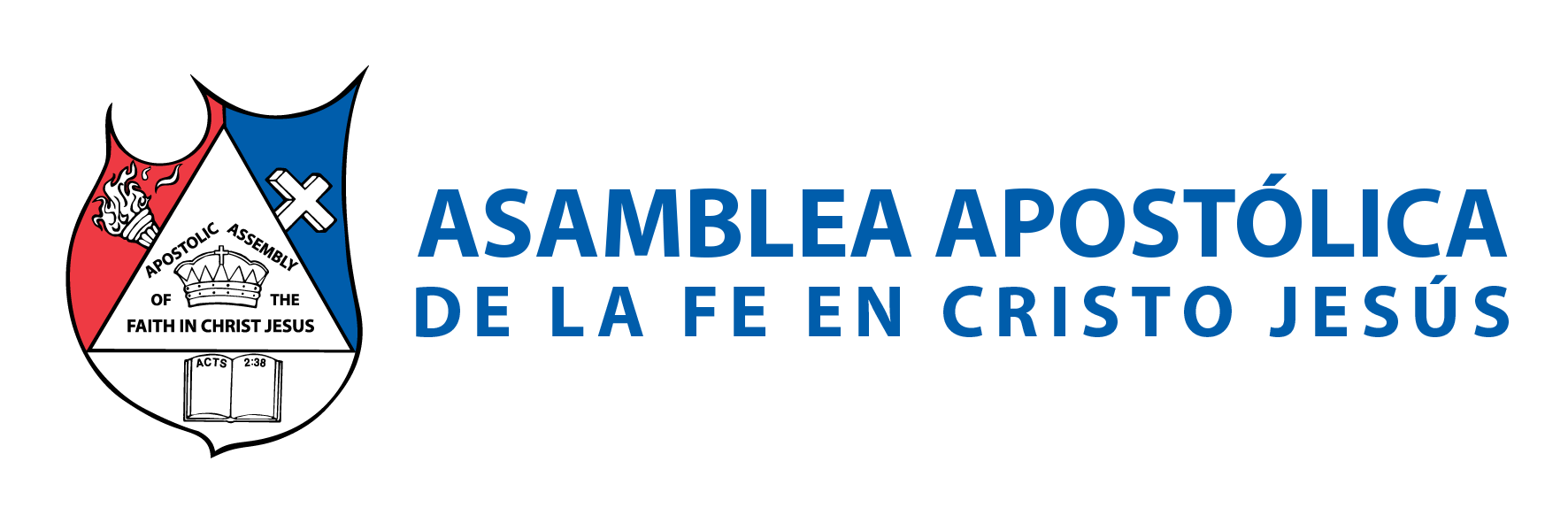 II.- DEFINIENDO LO QUE ES “TRABAJO EN EQUIPO” 
A. El trabajo en equipo, implica un grupo de personas trabajando de manera coordinada; en la ejecución de un proyecto o encomienda. 
B. El equipo responde, al resultado final y no cada uno de sus miembros de forma independiente.
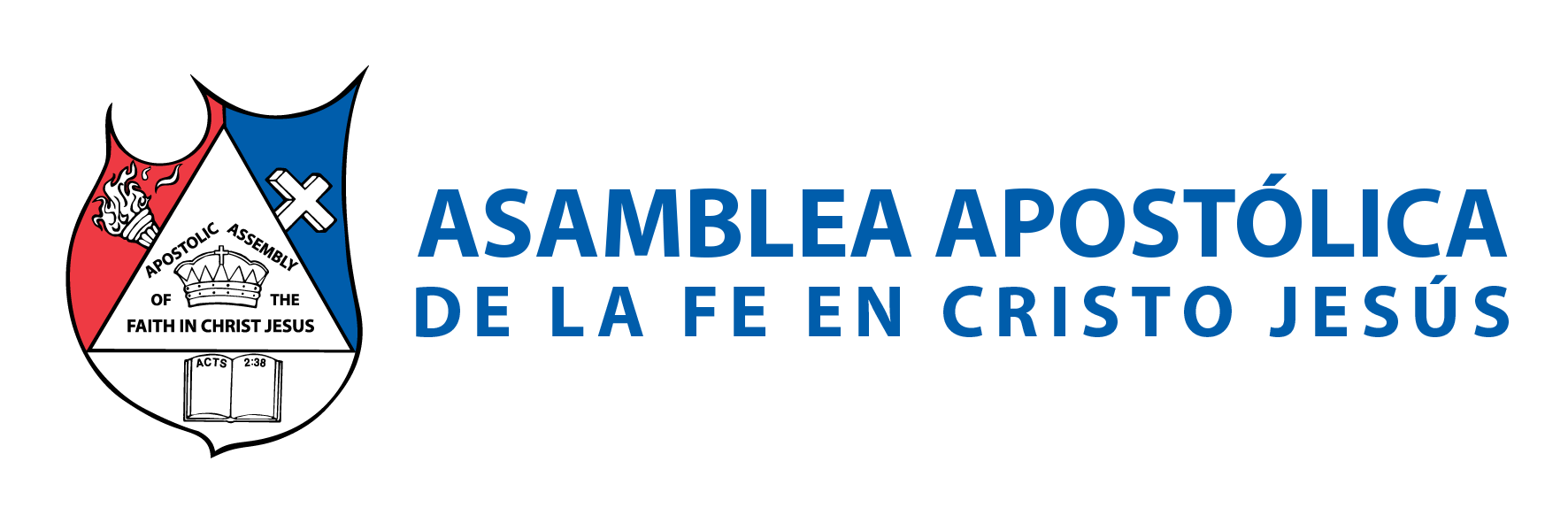 C. Cada miembro está especializado, en un área determinada en el proyecto. 
D. Cada miembro del equipo es responsable de un cometido, y solo si todos ellos cumplen su función; será posible sacar el proyecto adelante. 
E. El trabajo en equipo, no es simplemente la suma de aportaciones individuales.
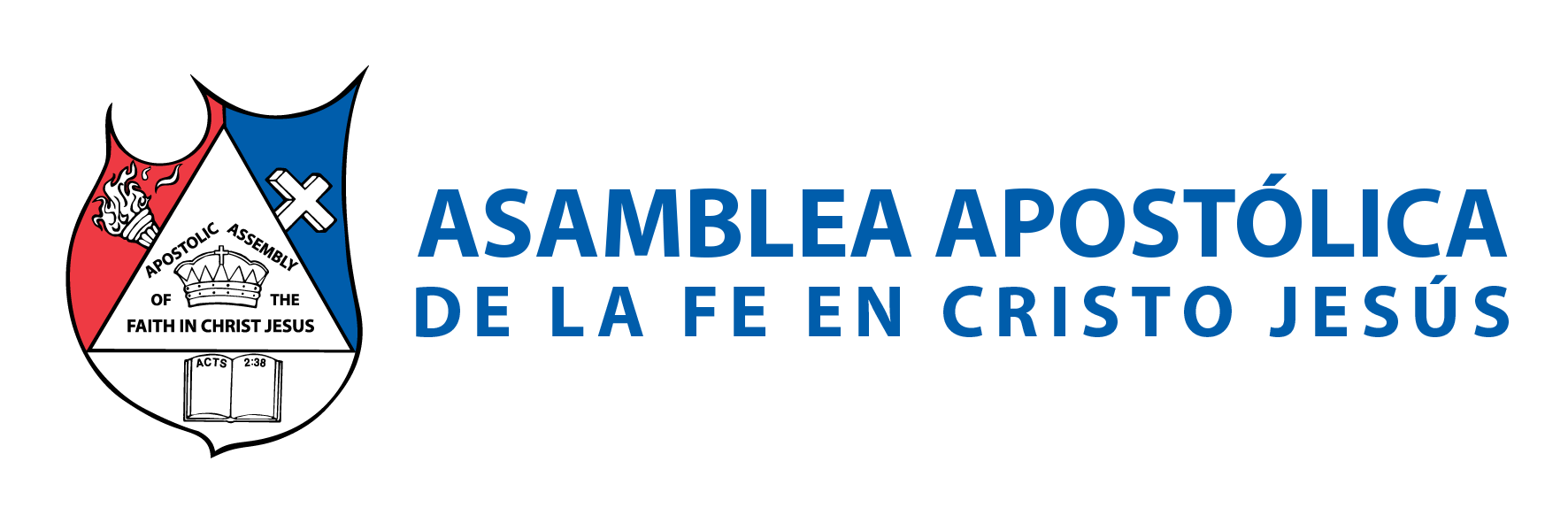 III.- LAS CINCO “C” DEL TRABAJO EN EQUIPO 
A. COMPLEMENTARIEDAD. 
Cada miembro domina un área determinada del proyecto. Todos estos conocimientos son necesarios para sacar el trabajo adelante. 
B. COORDINACIÓN. El grupo que compone el equipo, con un líder a la cabeza; debe actuar de forma organizada con vista a sacar el proyecto adelante.
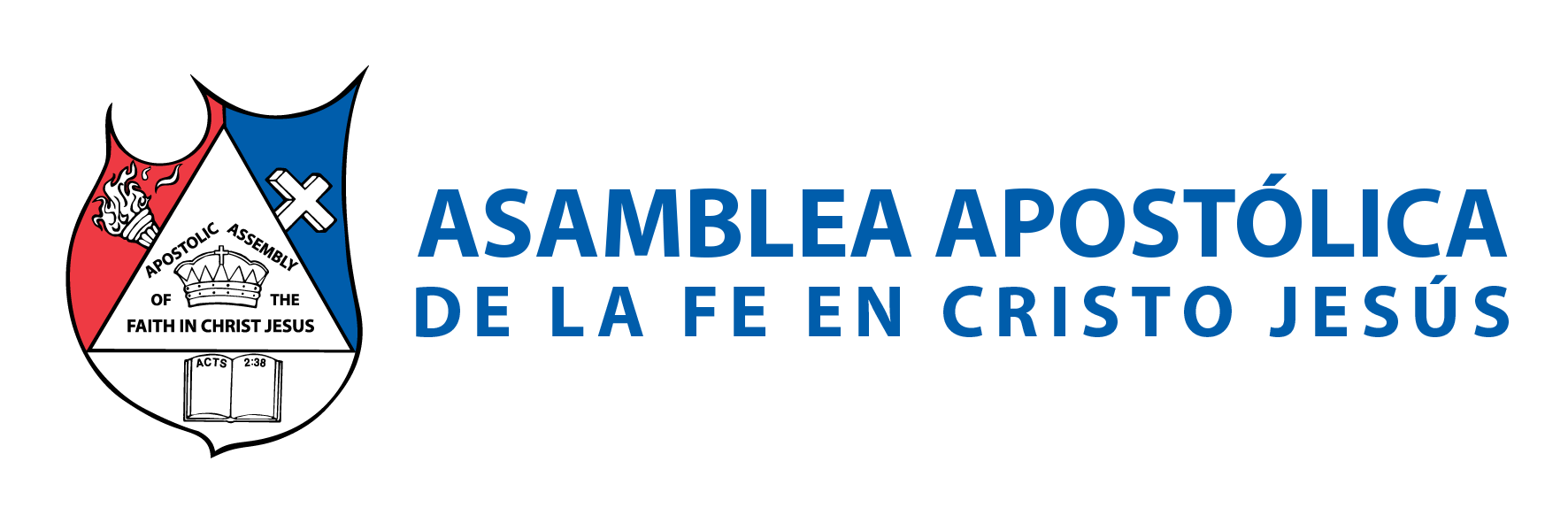 C. COMUNICACIÓN. El trabajo en equipo exige una comunicación abierta entre todos sus miembros, que es esencial para poder coordinar las distintas actuaciones individuales. 
D. CONFIANZA. Cada persona confía en el buen hacer, del resto de sus compañeros. Esta confianza le lleva a aceptar anteponer el éxito del equipo, al propio lucimiento personal. 
E. COMPROMISO. Cada miembro se compromete a aportar lo mejor de sí mismo, a poner todo su empeño en sacar adelante el trabajo.
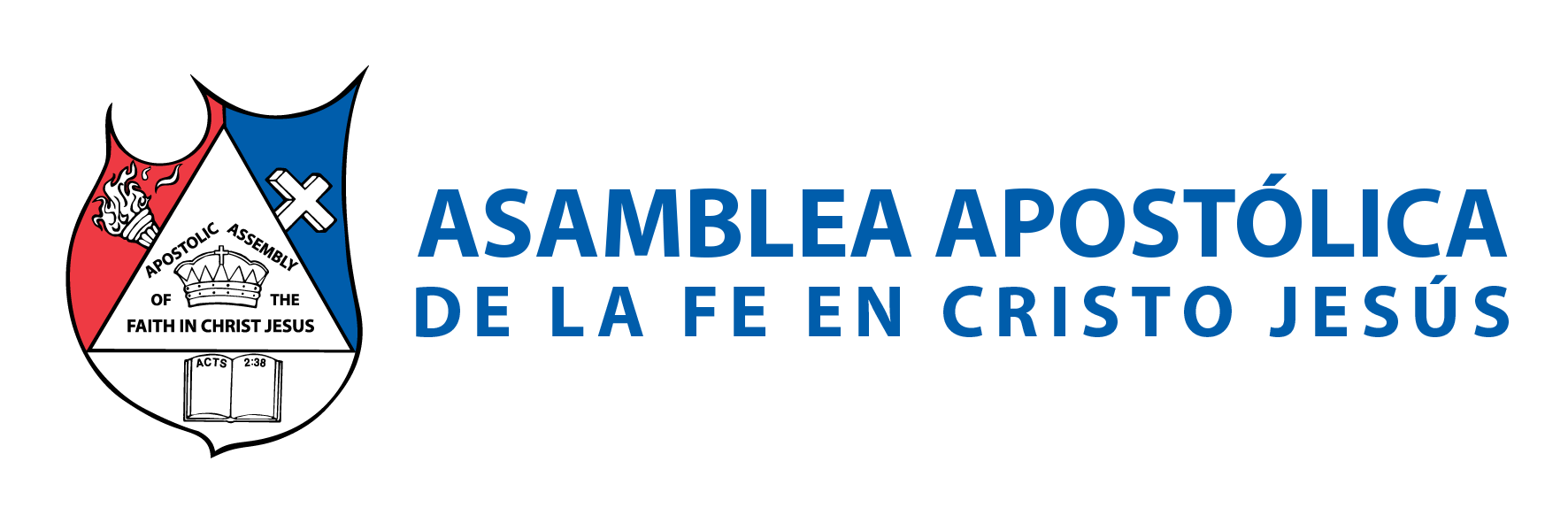 IV.- SIETE PASOS PARA FORMAR UN EQUIPO DINÁMICO 
RECLUTE EL PERSONAL ADECUADO 
Analice talentos, habilidades, dones espirituales, etc. 
2. Tales personas tienen que “encajar” bien con la “cultura” del equipo.
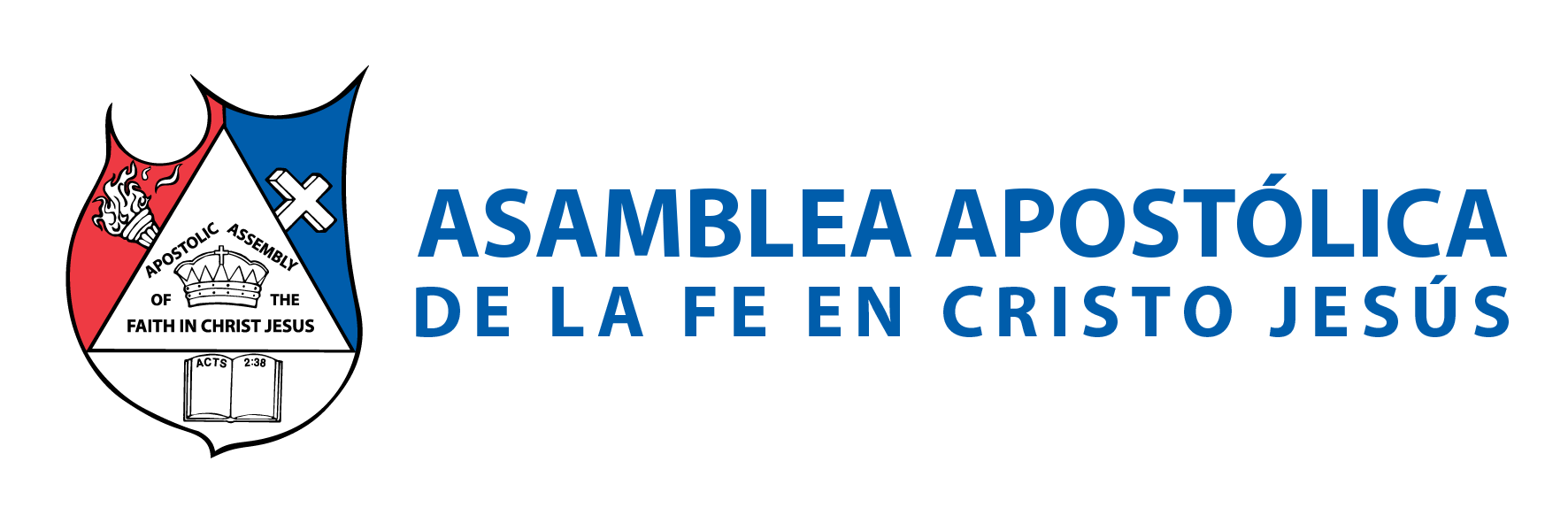 B. VALORE IDEAS INNOVADORAS 
Tenga una mente abierta para nuevas ideas: 
Cuando las ideas de los integrantes del equipo
son apreciadas, la participación de todos siempre aumentará. 
2. Ideas innovadoras proveen soluciones dinámicas.
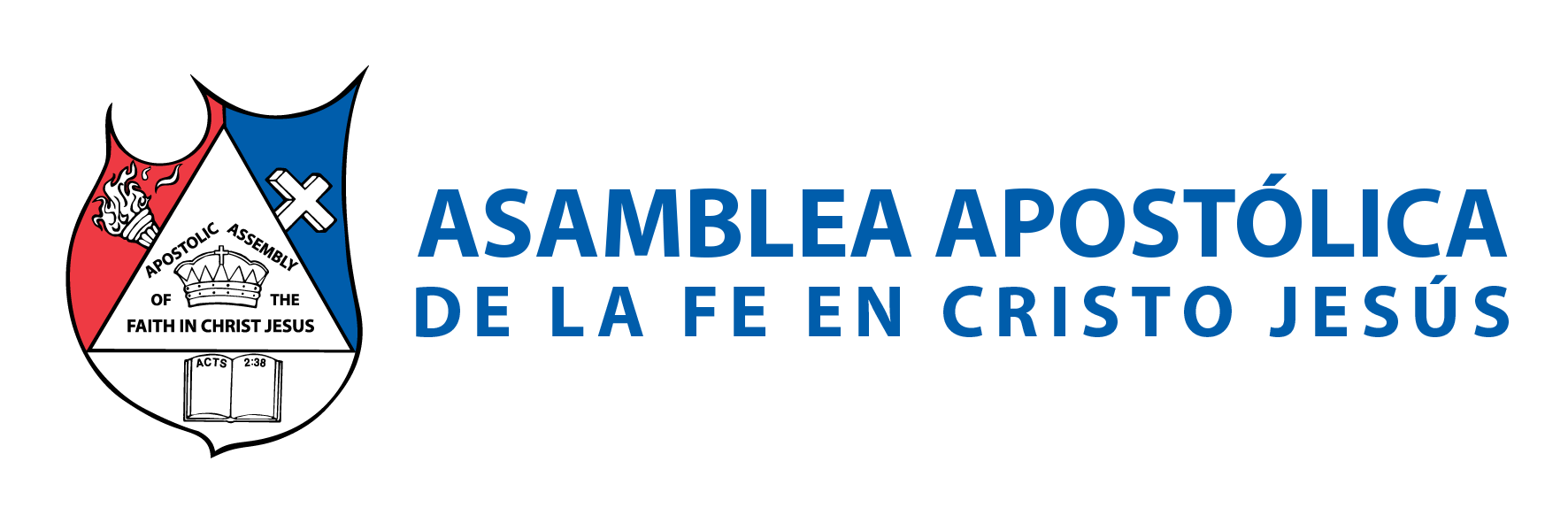 C. DE TAREAS CON PROPÓSITO 
Gente productiva, siempre necesita trabajos que
los desafíen. 
2. Esto fomenta un ambiente donde el equipo es desafiado para ganar.
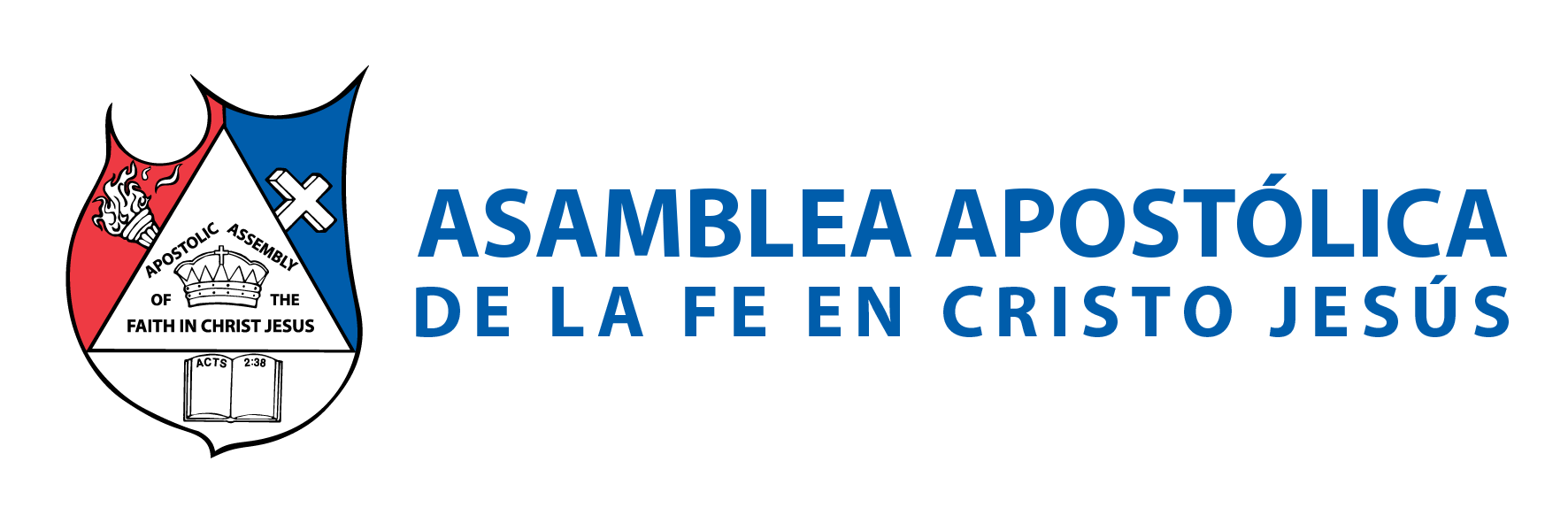 D. PERMITA DIVERSIDAD 
Gente con un alto nivel de efectividad, se
enfada y se frustra cuando es puesta en una rutina de trabajo; donde siempre se hace lo mismo. 
2. Para alcanzar el éxito del equipo, fomentar entusiasmo e interés; debe incluir compañeros de trabajo con diversidad. 
Además debe preparar agendas, calendarios y horarios interesantes y creativos.
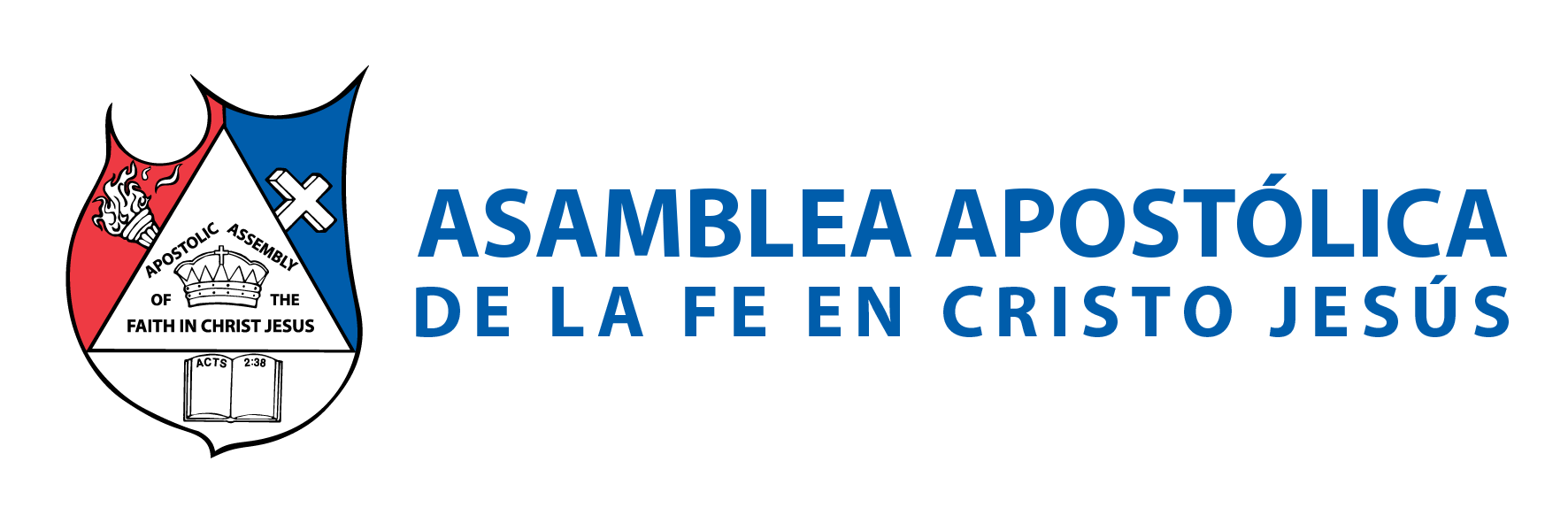 E. PERMITA INDEPENDENCIA 
1.  Cada miembro del equipo debe sentirse que sus ideas y opiniones, son
respetadas. Esto fomenta un ambiente donde los participantes del equipo, quieren contribuir con nuevas ideas y conceptos. 
2. Al permitir esto, usted está fomentando un espíritu de participación y propiedad.
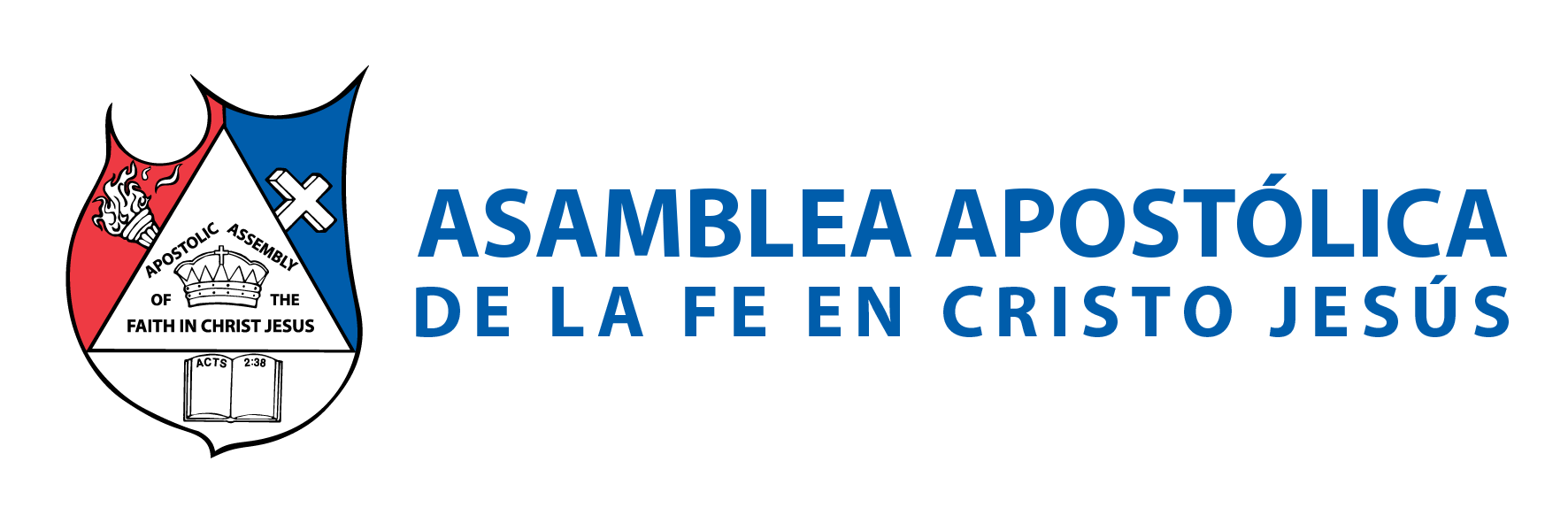 F. ESTABLEZCA ENFOQUE Y UNA VISIÓN CLARA 
1.  Es importante que todos los integrantes del equipo,
estén comprometidos a la misma visión del líder; y que se les provean los recursos necesarios para alcanzarla. 
2. Desde el inicio es necesario que todas las metas y objetivos del equipo estén definidas para alcanzar la meta final. 
Así mismo que todo el equipo se comprometa a lograrlo.
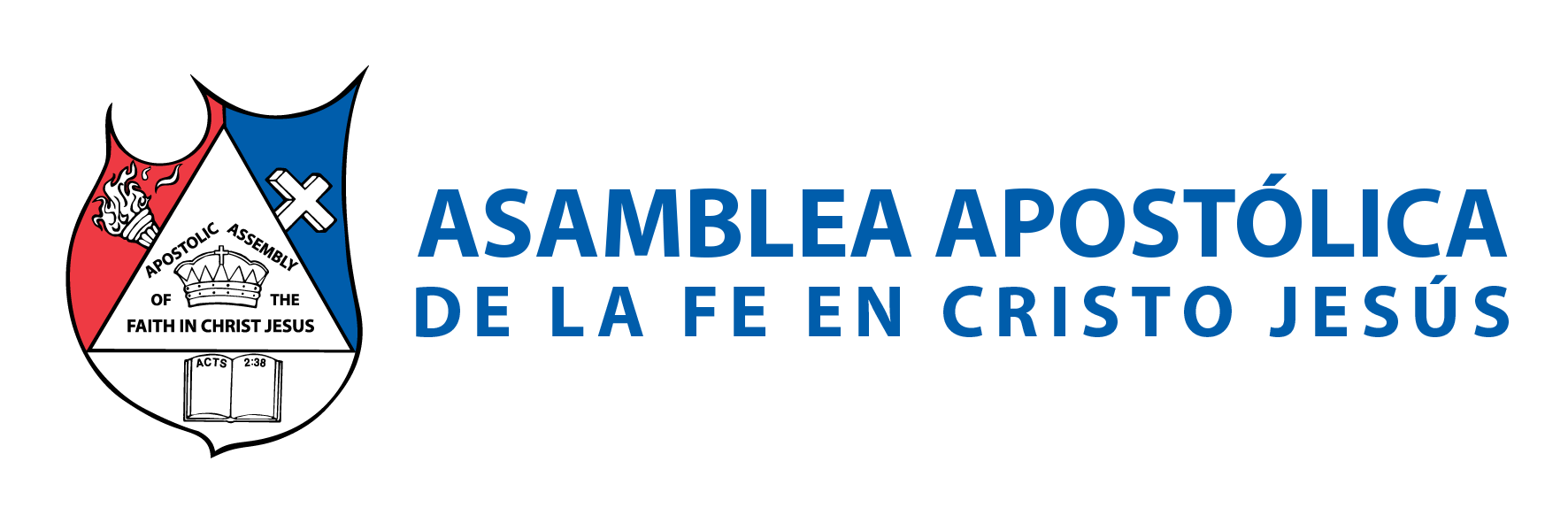 G. BRINDA CONFIANZA 
Si usted como líder desea ganarse la
confianza de su equipo, primeramente debe brindar confianza. 
2. Cuando un equipo establece una ética de trabajo alta, la confianza automáticamente aumenta.
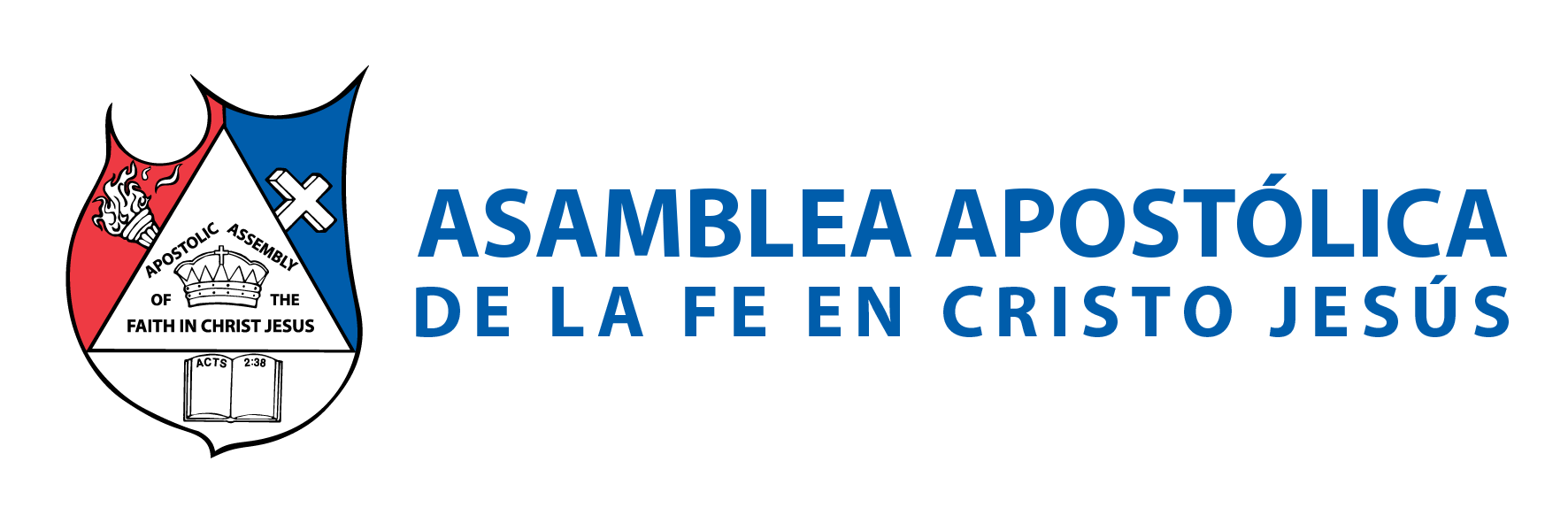 V.- PRINCIPIOS APRENDIDOS POR EQUIPOS EXITOSOS 
A.  Nuestra misión es la salvación de las almas
perdidas.
B. La función del equipo, es hacer que nuestra Iglesia se parezca más a la Iglesia de Pentecostés; no el negocio secular. 
C. Una organización empieza a morir, el día que empieza a funcionar para el beneficio de los de adentro; y no para el beneficio de los de afuera.
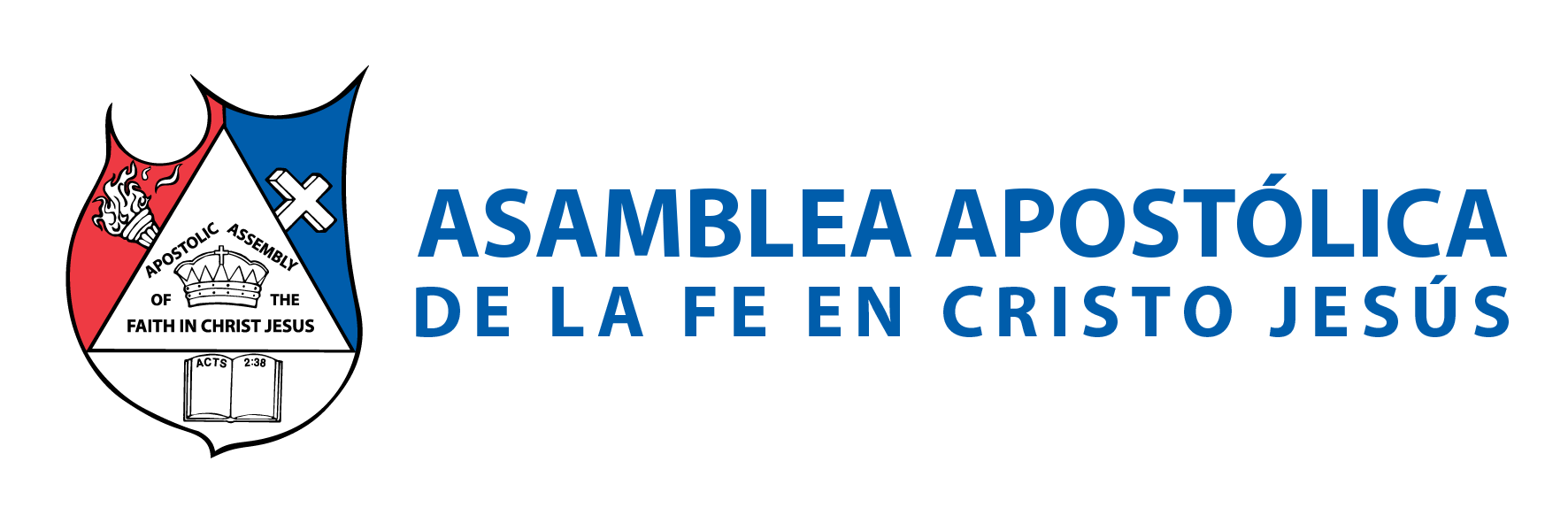 D. Conocer el valor de la planeación. No podemos determinar el futuro, pero si podemos calcular el futuro de eventos y situaciones presentes. 
E. Enfocar en oportunidades y no en problemas. Muchas organizaciones asignan sus mejores recursos a sus problemas, no a sus oportunidades. 105 
F. Las decisiones del líder y su equipo, son el mecanismo que guía a una organización. Por medio de esas decisiones, el pueblo puede darse cuenta qué valores sostienen al líder.
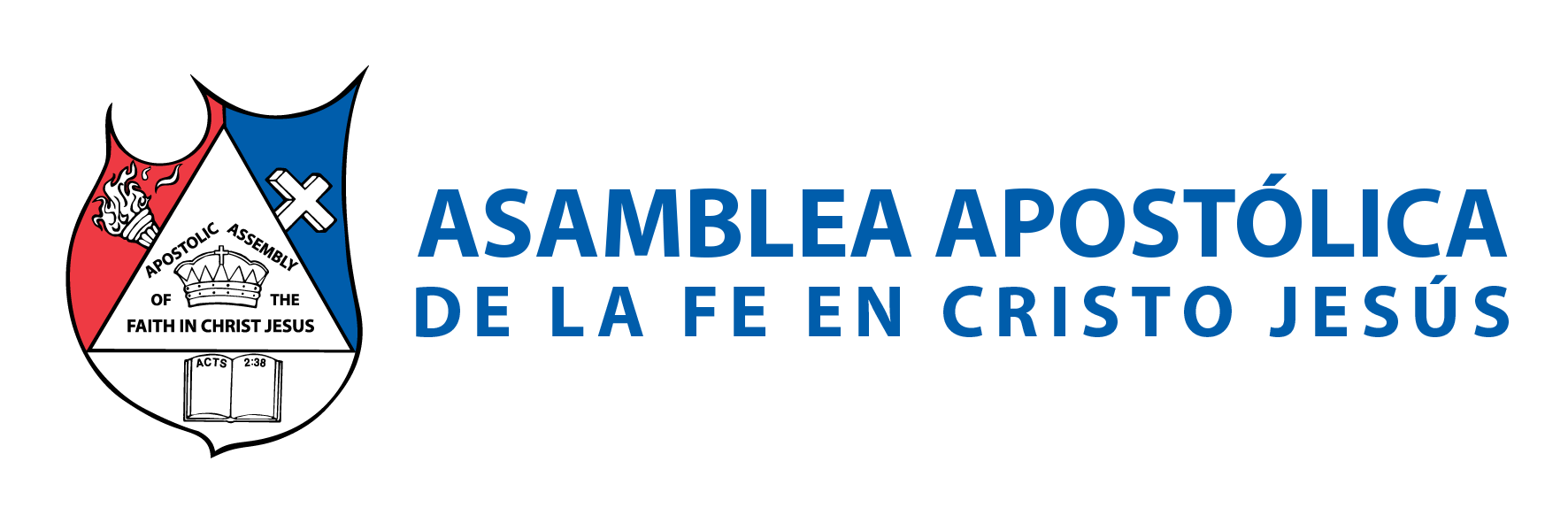 G. Todo el trabajo debe ser en equipo. Ningún individuo tiene el temperamento y habilidad, para hacer todo los trabajos. 
El propósito del equipo, es hacer productivo lo fuerte y quitarle importancia a lo débil.
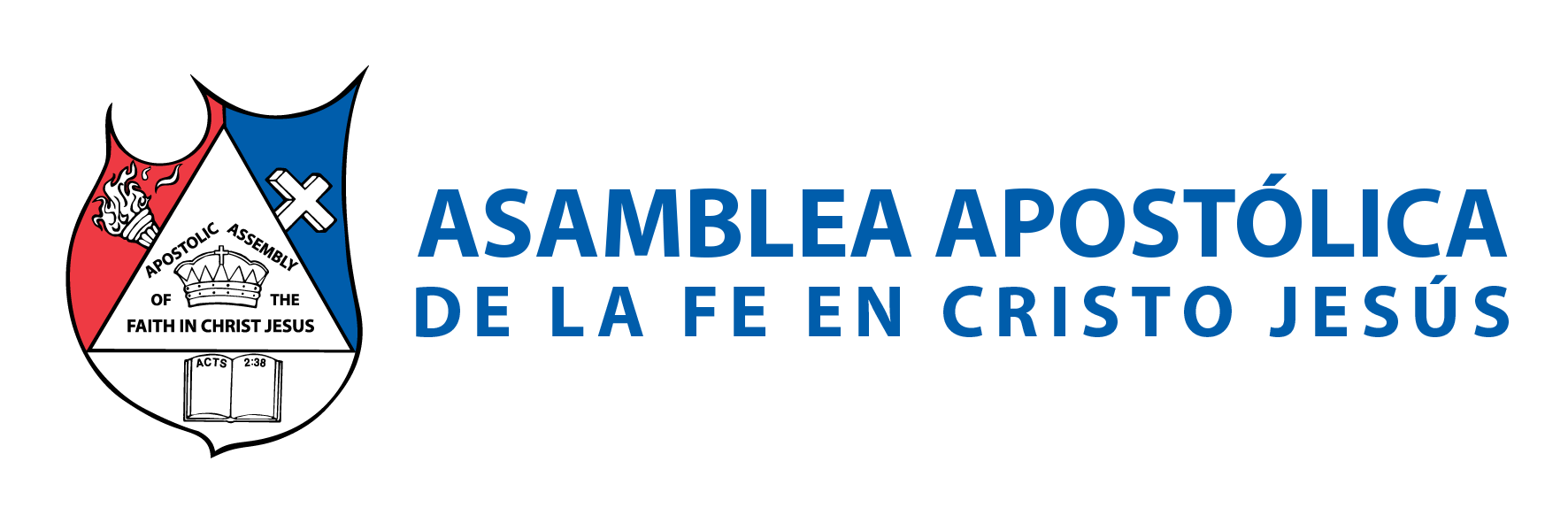 CONCLUSIÓN 
¿Sabes trabajar en equipo? ¿Te gusta trabajar en equipo? Una de las razones por la que las personas no quieren trabajar en equipo, es porque no les gusta compartir los créditos o los triunfos. Pero la misma palabra, nos confirma que a Dios le gusta que hagamos equipo.
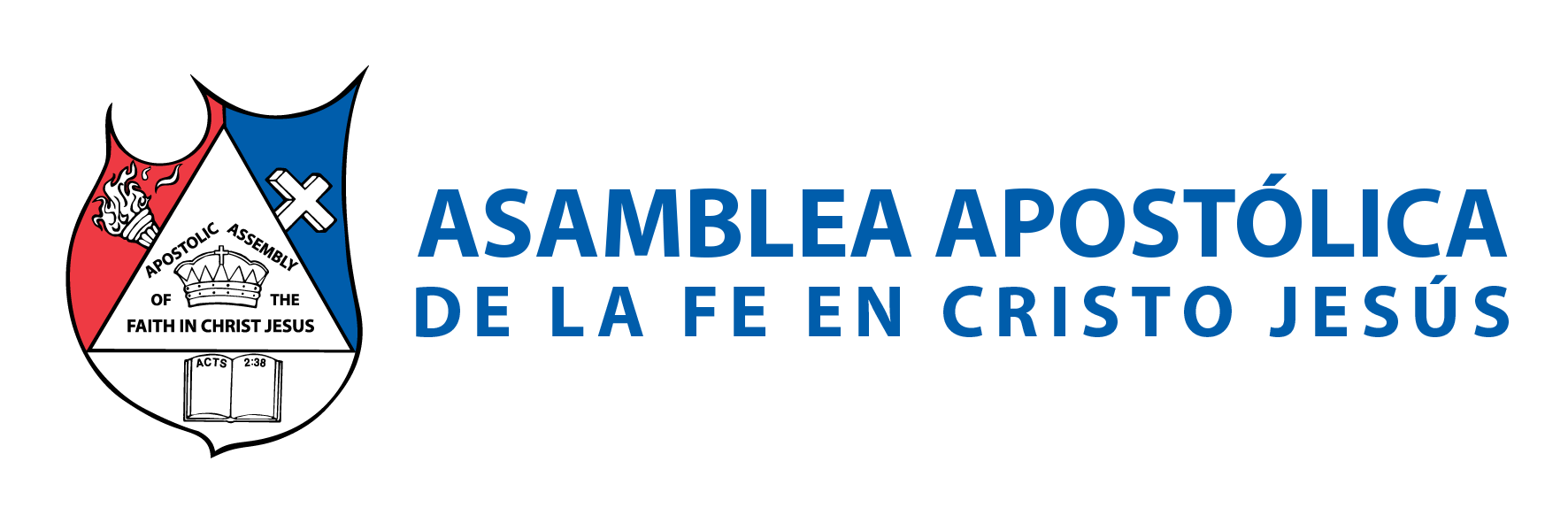 “Porque donde están DOS O TRES congregados en mi nombre, allí estoy yo en medio de ellos”. 
Mateo 18:20. “Cuando llegó el día de Pentecostés, estaban todos unánimes JUNTOS”. 
Hechos 2:1. “Todos los que habían creído estaban JUNTOS, y tenían en común todas las cosas”. 
Hechos 2:44.
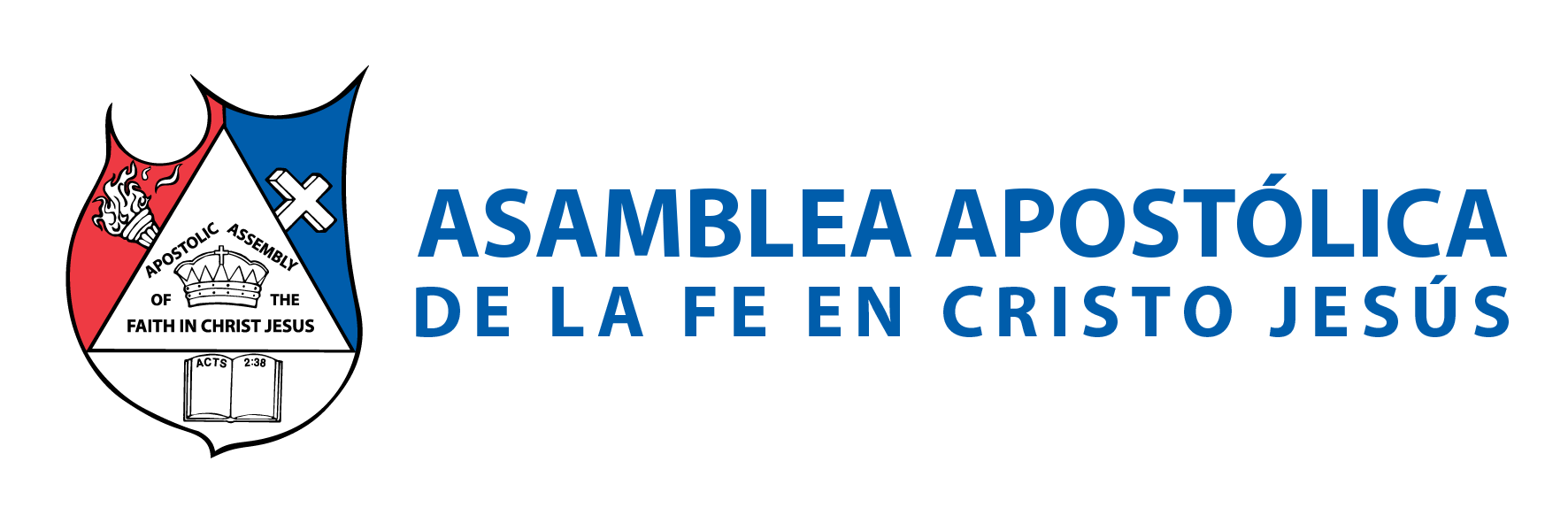